Rikki-Tikki-Types of Sentences
7th and 8th Grade ELA
Essential Questions
How do punctuation and sentence mood convey meaning to the reader?

What are indicative, imperative, and interrogative sentences?
Think-Pair-Share
What feeling does this emoji convey?
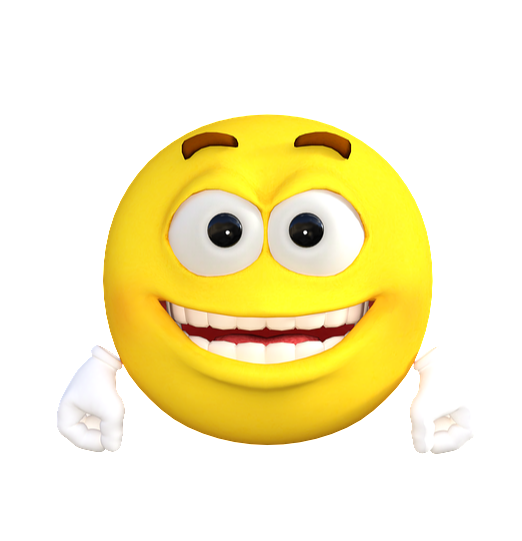 Source: Smiley emjoi (2019). Pixabay.com. Retrieved fromhttps://pixabay.com/illustrations/emoticon-emoji-smile-happy-1610573/
[Speaker Notes: Source: Smiley emjoi (2019). Pixabay.com. Retrieved from: https://pixabay.com/illustrations/emoticon-emoji-smile-happy-1610573/]
Think-Pair-Share
What feeling does this emoji convey?
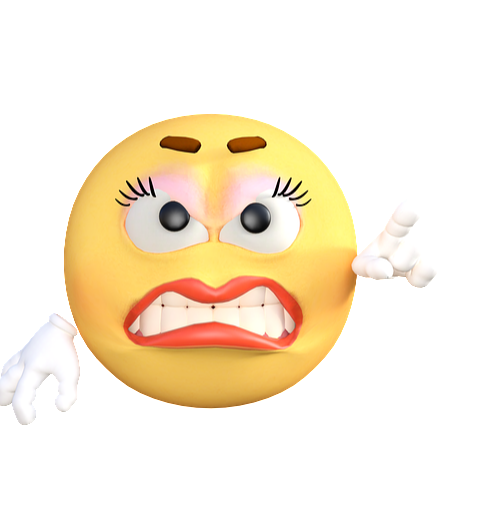 Emoticon angry emoji (2019). Pixabay.com Retrieved fromhttps://pixabay.com/illustrations/emoticon-emoji-angry-cartoon-1659234/
[Speaker Notes: Emoticon angry emoji (2019). Pixabay.com  Retrieved from: https://pixabay.com/illustrations/emoticon-emoji-angry-cartoon-1659234/]
Think-Pair-Share
What feeling does this emoji convey?
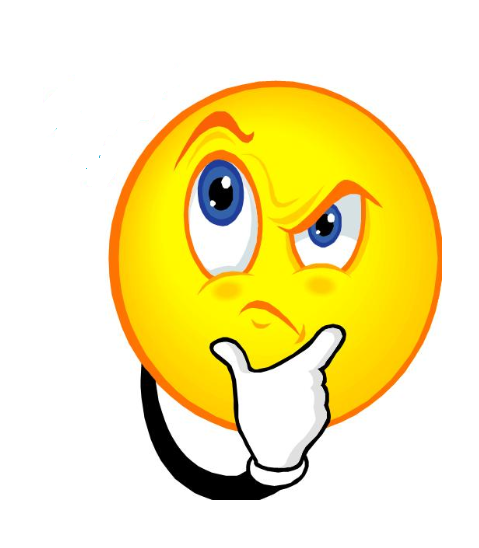 Question mark emoji clip art (n.d.) Wikiclipart.com. Retrieved fromhttps://wikiclipart.com/question-mark-clipart_3756/
[Speaker Notes: Question mark emoji clip art (n.d.) Wikiclipart.com  Retrieved from https://wikiclipart.com/question-mark-clipart_3756/]
Sentence Moods
Matching
Match the sentences that best fit with each emoji and its mood type.

Be prepared to share your reasoning.
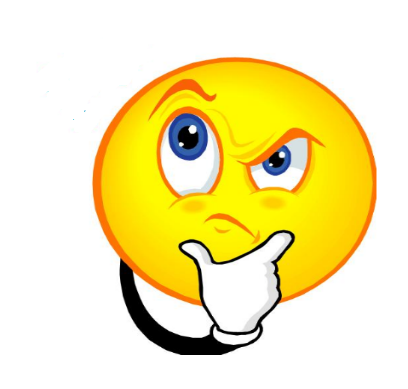 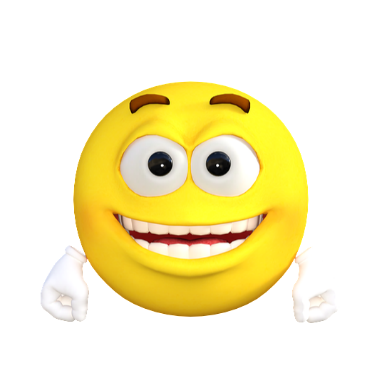 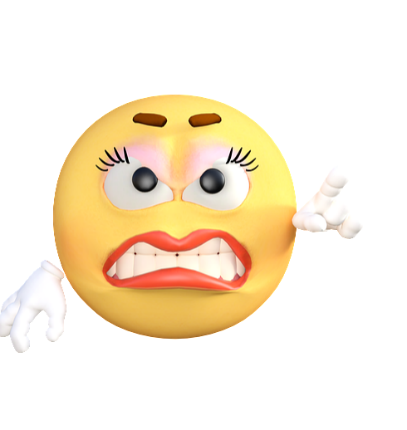 Labeling Activity
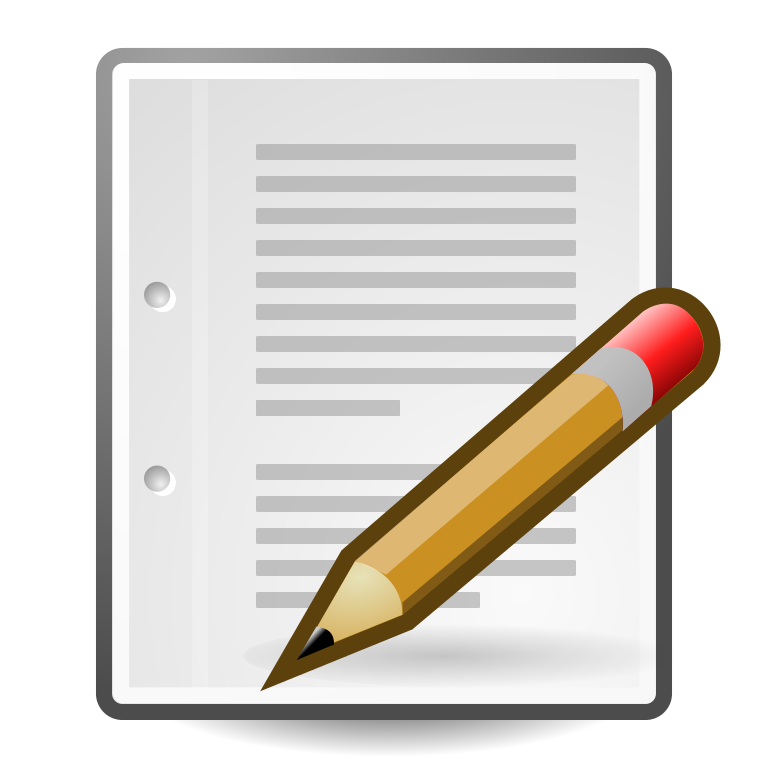 Look at the underlined sentences from the story, “Rikki-Tikki-Tavi.” 

Label each underlined sentence on your notebook paper as imperative, interrogative, or indicative.
This Photo by Unknown Author is licensed under CC BY-SA
Let’s Spin-A-Sentence
With your group:
Part I—Create three sentences together.

Part II—Play the game according to the directions on the student handout.
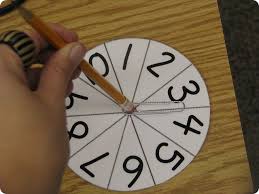